Creating Stories Using Inklewriter
Organized By: CIET-NCERT
Wednesday, 10th April 2024


Conducted By: 
Sonia Wadhwa
Head, Salwan Junior School, NarianaTechnology Integration Specialist, 
Salwan Education Trust, New Delhi
A tool used by programmers and the writers equally.
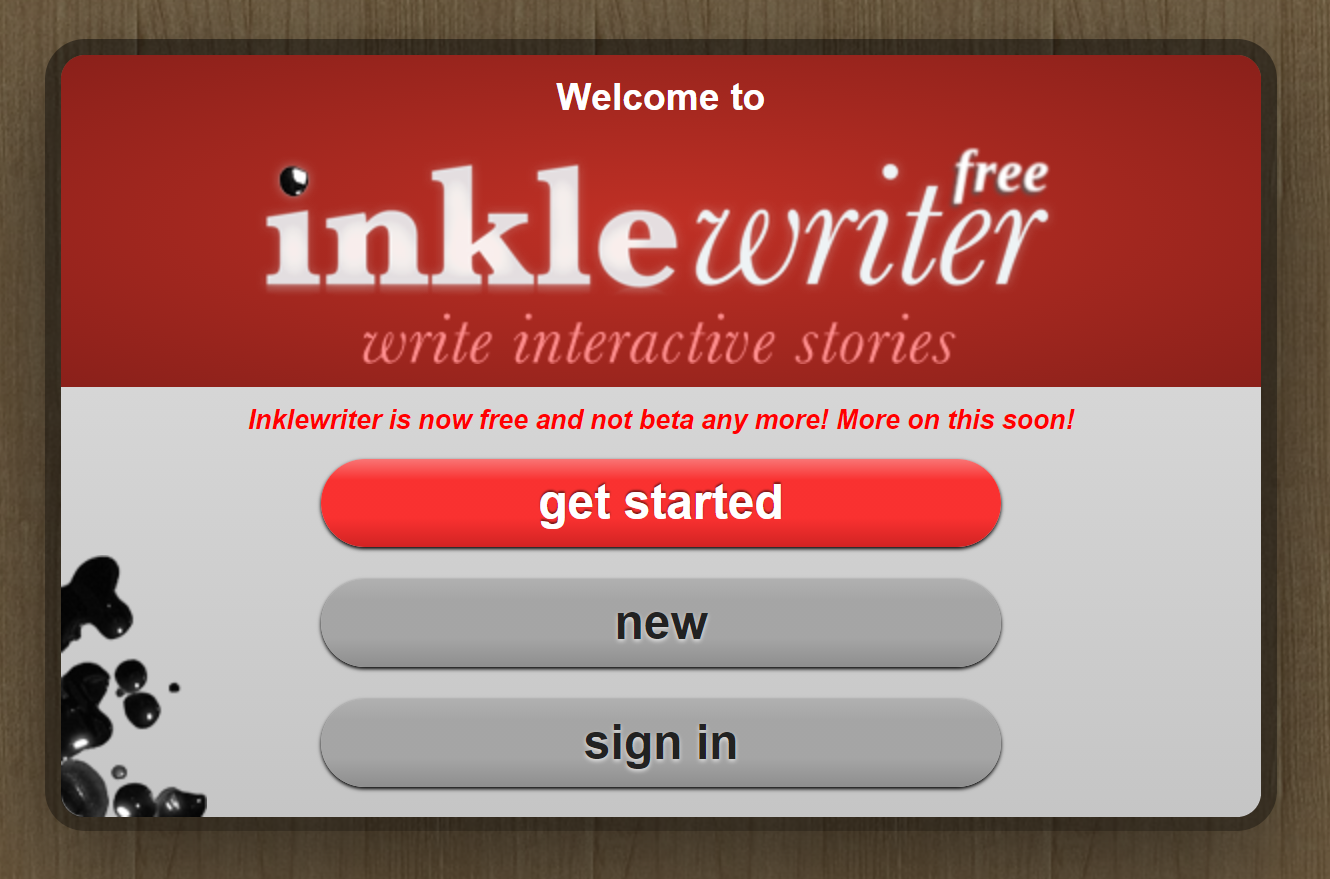 About the tool
Inklewriter एक निःशुल्क टूल है जिसे इंटरैक्टिव कहानियां बनाने और प्रकाशित करने के लिए डिज़ाइन किया गया है
यह उन लेखकों के लिए एक आदर्श सॉफ्टवेयर है जो इंटरैक्टिव कहानियां बनाना चाहते हैं।
उन शिक्षकों के लिए भी जो अपने छात्रों की भाषा, रचनात्मकता और कम्प्यूटेशनल सोच के कौशल को बढ़ाना चाहते हैं।
Inklewriter
https://www.inklewriter.com/
inklewriter (inklestudios.com)
[Speaker Notes: https://www.youtube.com/watch?v=GnXcWwV1p_g]
Inklewriter Is To Practice
Creative thinking
Decision making skills
Storytelling
Questioning Skills
Algorithmic Thinking
What all can be added to a story?
Formatted Text
Images (चित्र और छवियाँ )
Sections (अनुभागों )
Branching (ब्रांचिंग)
Conditions (नियम और शर्तें )
Titles and SubTitles (शीर्षक और उपशीर्षक)
Where my creations would be stored?
Once the user sign up to the platform and create an account, all his creations will be stored on cloud in his account.
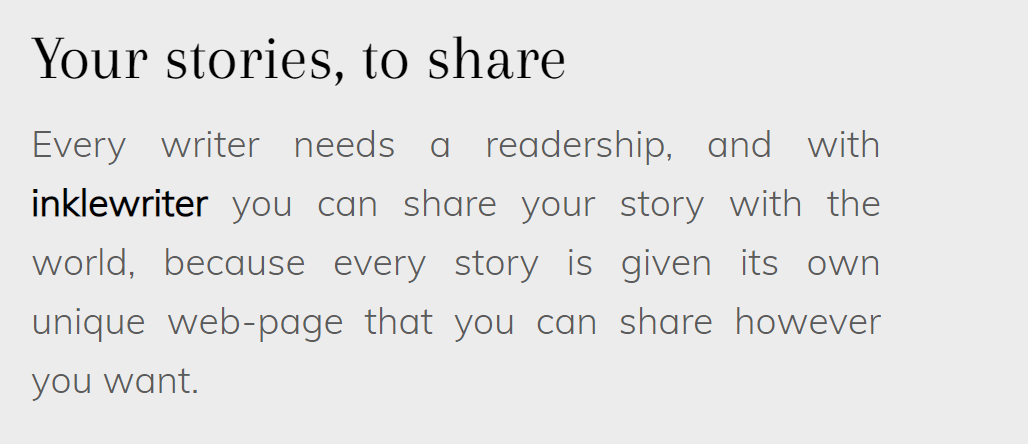 ABOUT THE INTERFACE
Title
Writer
Paragraphs
Options
Option Root
Merging the roots
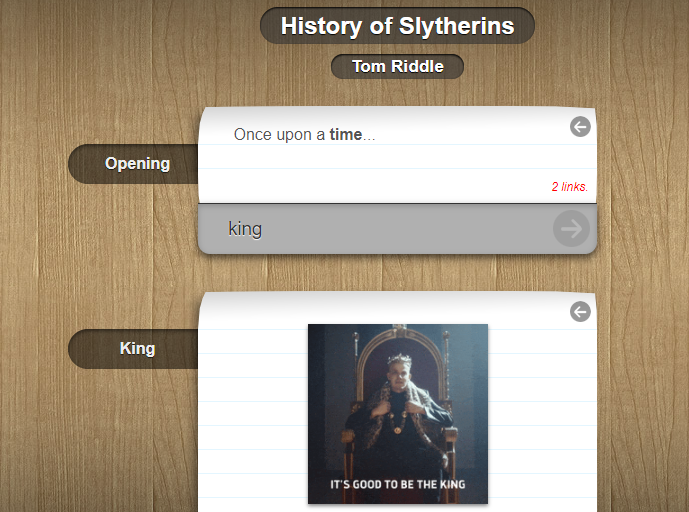 [Speaker Notes: https://www.youtube.com/watch?v=GnXcWwV1p_g]
Section Name
Map
Marker
Marker Conditions
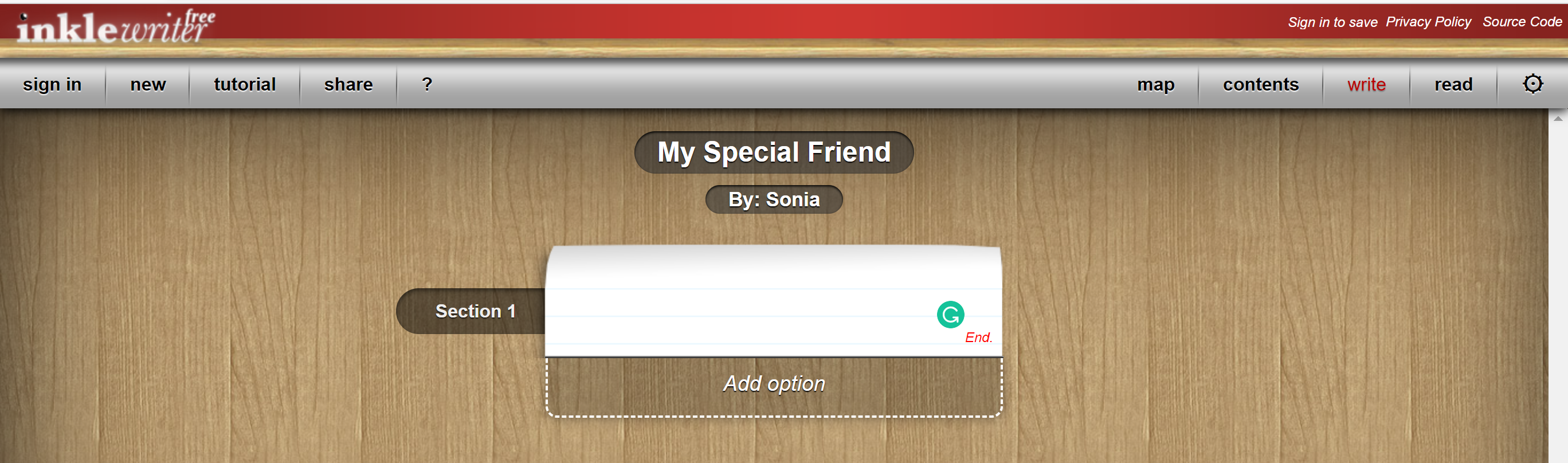 [Speaker Notes: https://www.youtube.com/watch?v=GnXcWwV1p_g]
Let’s have a walk-through of the platform
How to use it-Recap Video?

https://www.youtube.com/watch?v=GnXcWwV1p_g
[Speaker Notes: https://www.youtube.com/watch?v=GnXcWwV1p_g]
Subject Integration Ideas
METALS AND NON-METALS
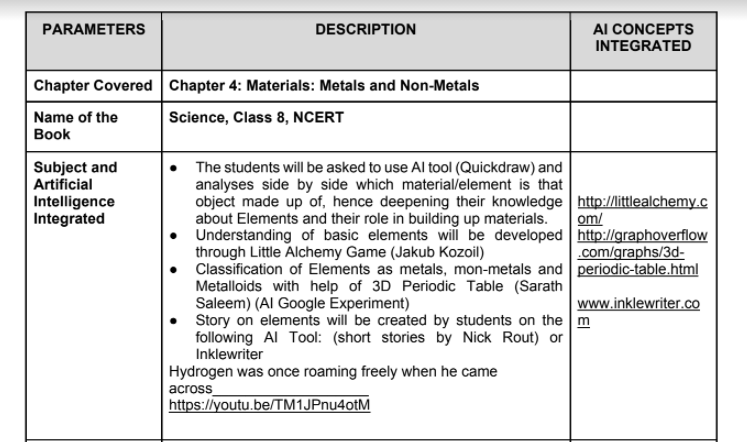 The Monkey and the Crocodile

G6,C6
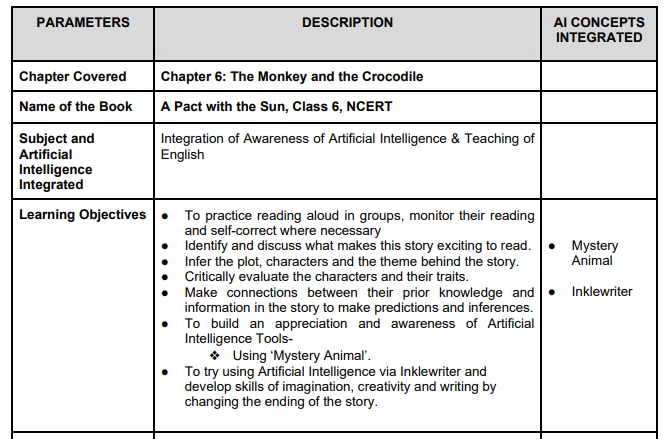 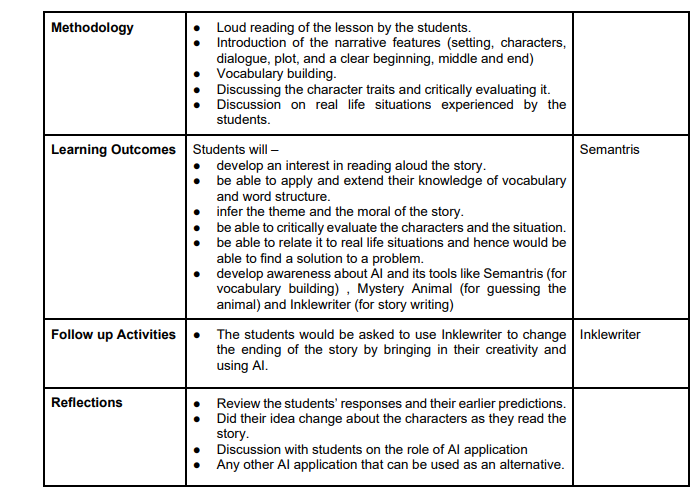 ….. The facilitators can also use the tool for making interactive lessons and quizzes for sharing…..
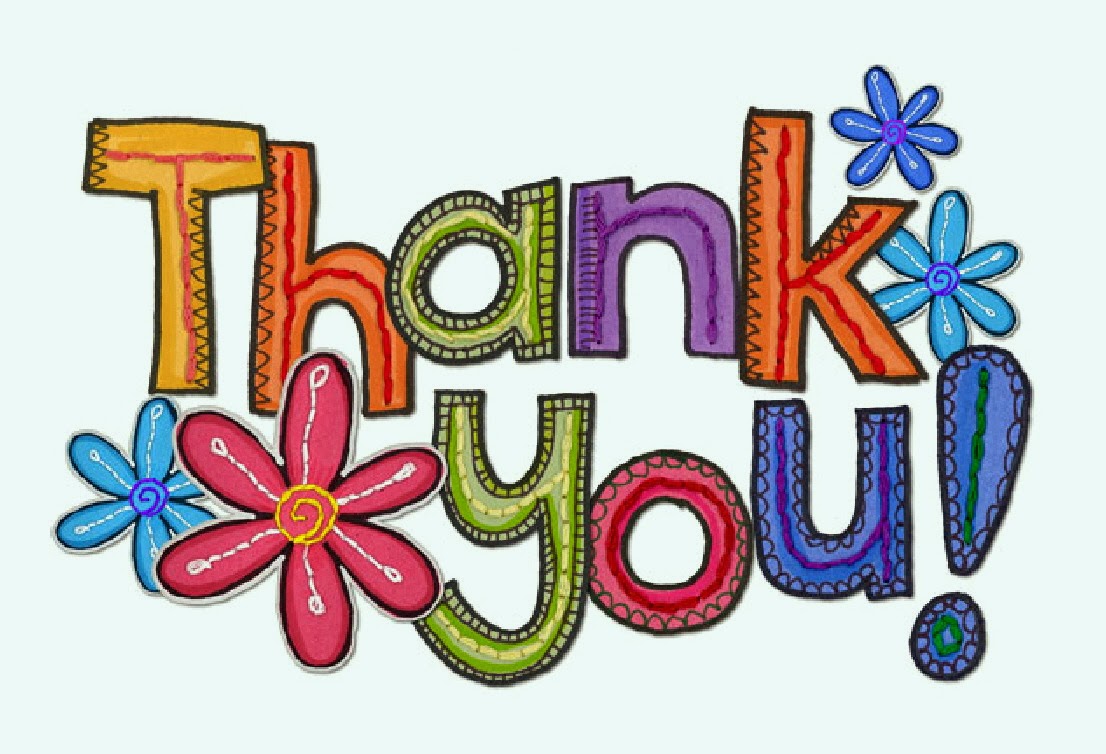 This Photo by Unknown Author is licensed under CC BY-NC-ND